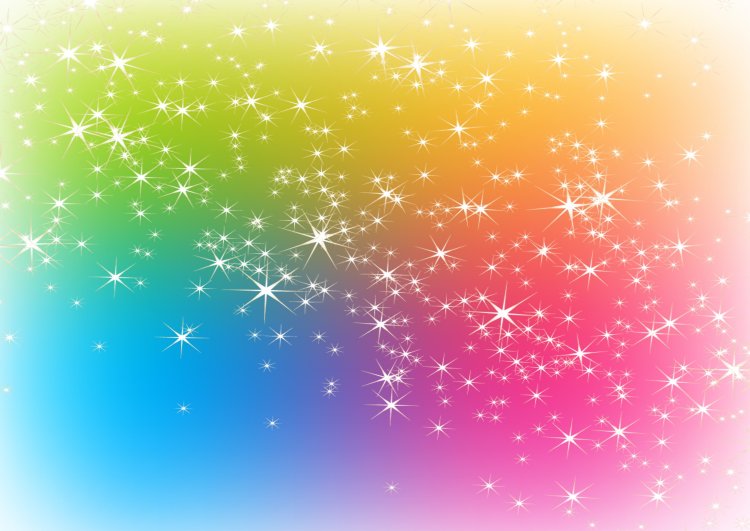 государственное бюджетное общеобразовательное учреждение 
Самарской области начальная школа «Гармония» п.г.т. Безенчук 
муниципального района Безенчукский Самарской области
Познавательно – творческий проект 
«Таинственный мир космоса»
п.г.т. Безенчук,  2022 год
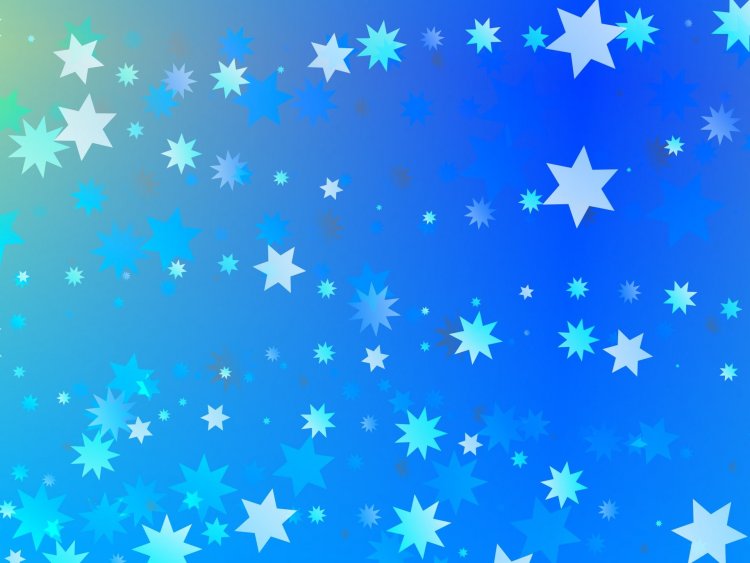 Актуальность
Ребенок – первооткрыватель, исследователь окружающего его мира. Ему интересны загадки Космоса, так как все неведомое, недосягаемое притягивает внимание, включает в процесс наблюдения различные органы чувств, активизирует ощущения и восприятие. 
     Как интересно смотреть на ночное звездное небо! Звезды, Луна, Солнце кажутся так близко, и в тоже время так далеко. Что они из себя представляют?  Можем ли мы познакомиться поближе с этими небесными светилами? 
    Метод проекта позволяет детям добывать новую интересную информацию о космосе из различных источников,  помогает систематизировать полученные знания, применять их в различных видах детской деятельности.
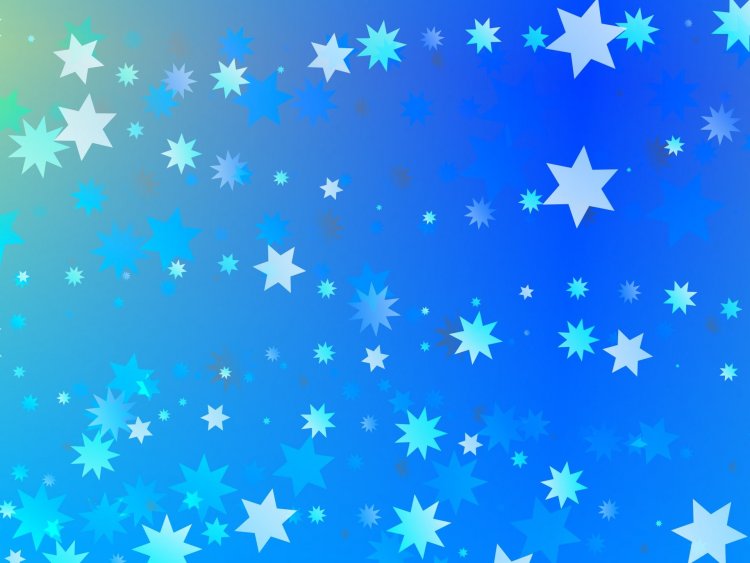 Развлечение 
«Большое космическое путешествие»
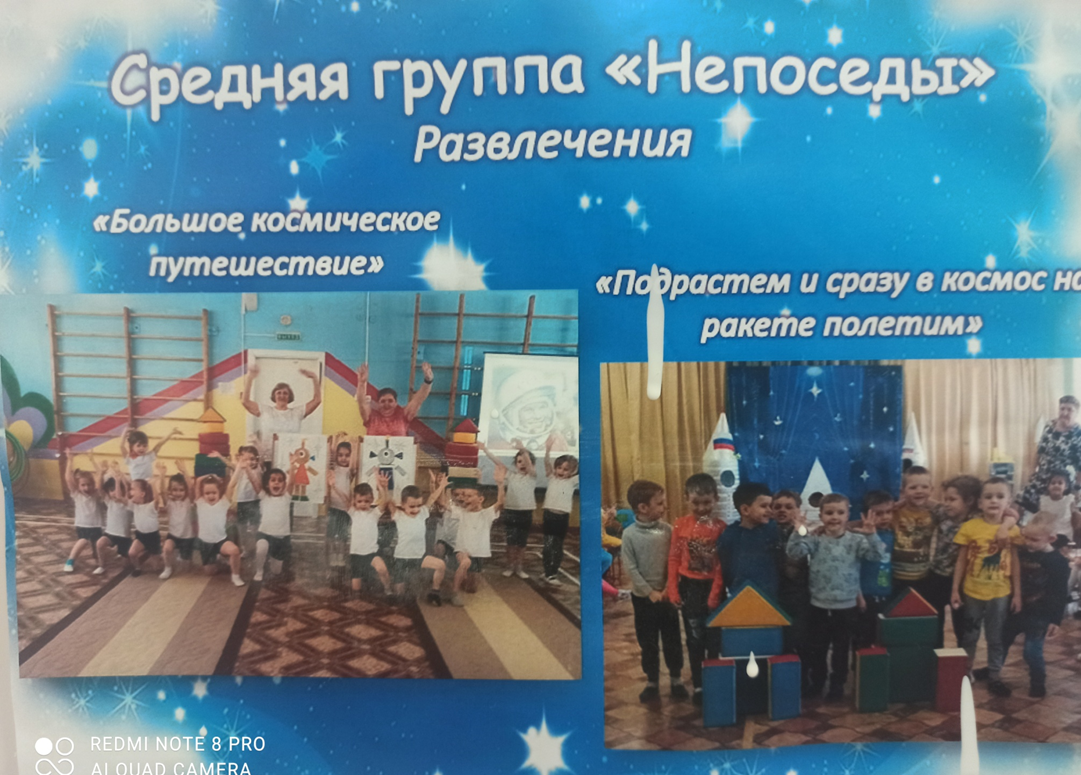 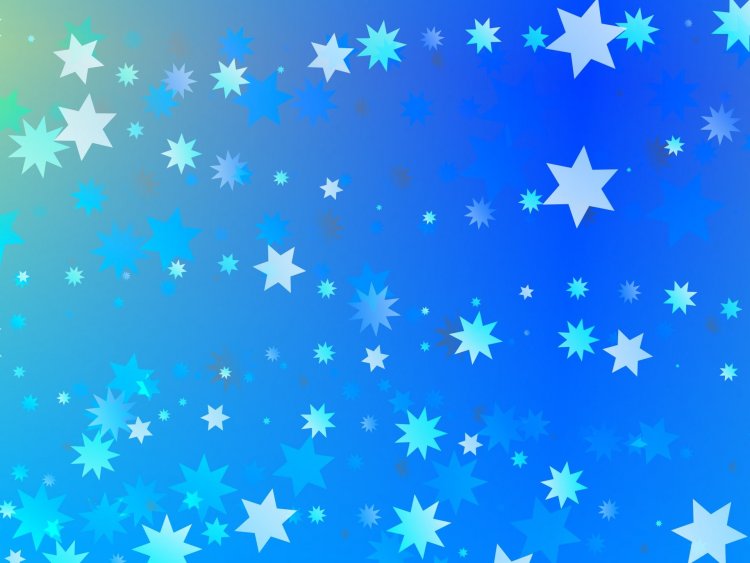 Развлечение 
«Подрастем и сразу в космос на ракете полетим»
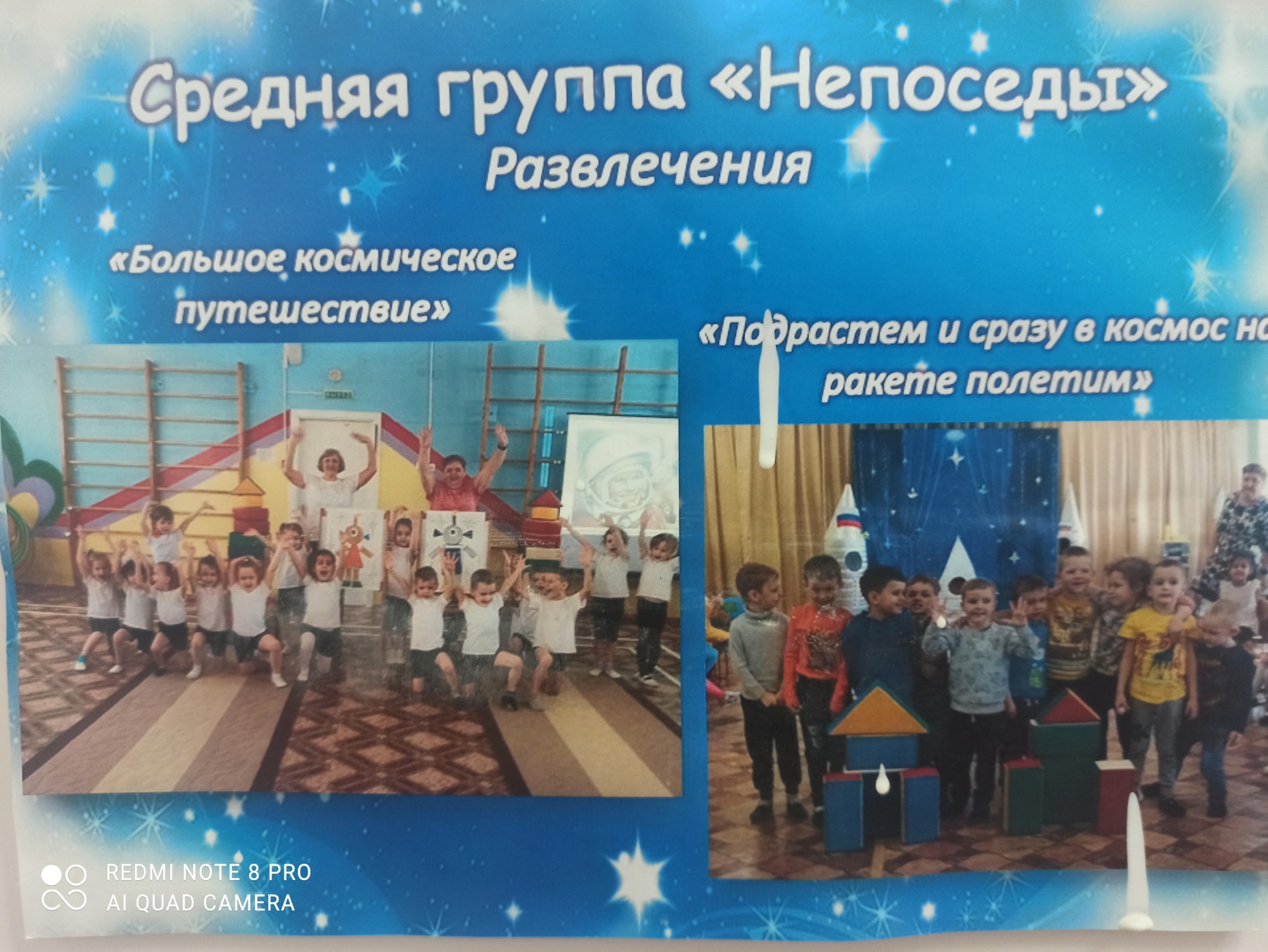 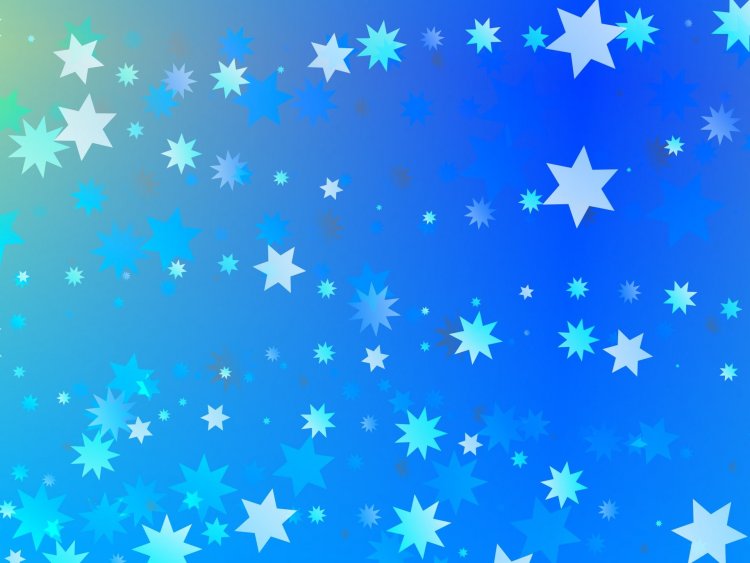 Костюмированное дефиле
«Космические фантазии»
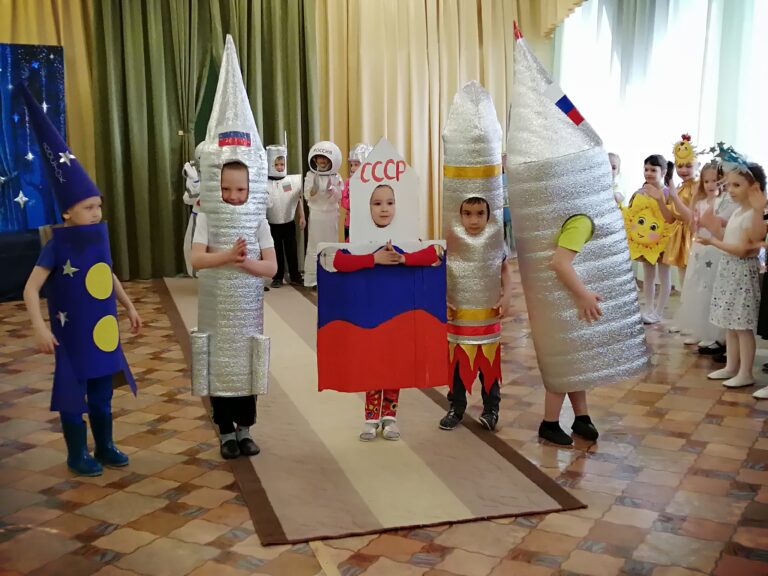 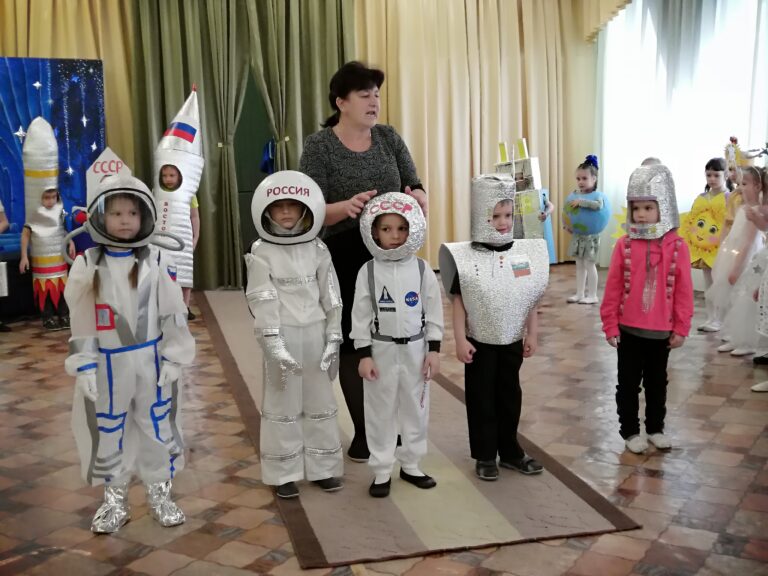 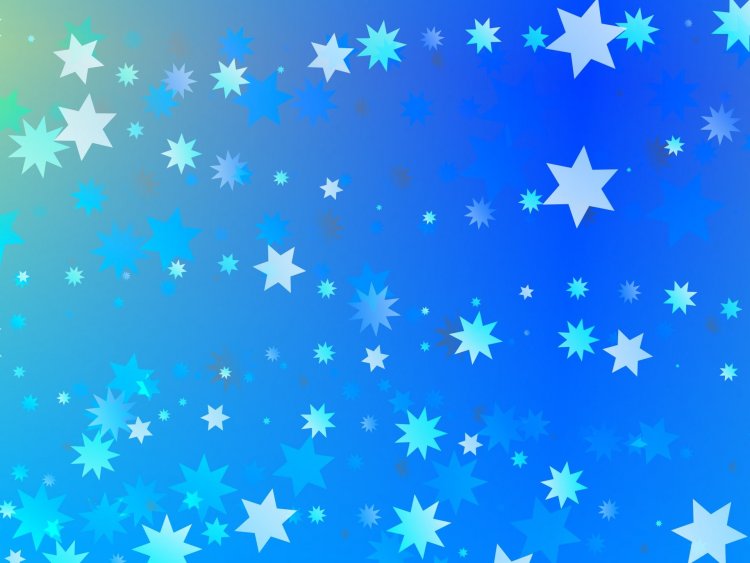 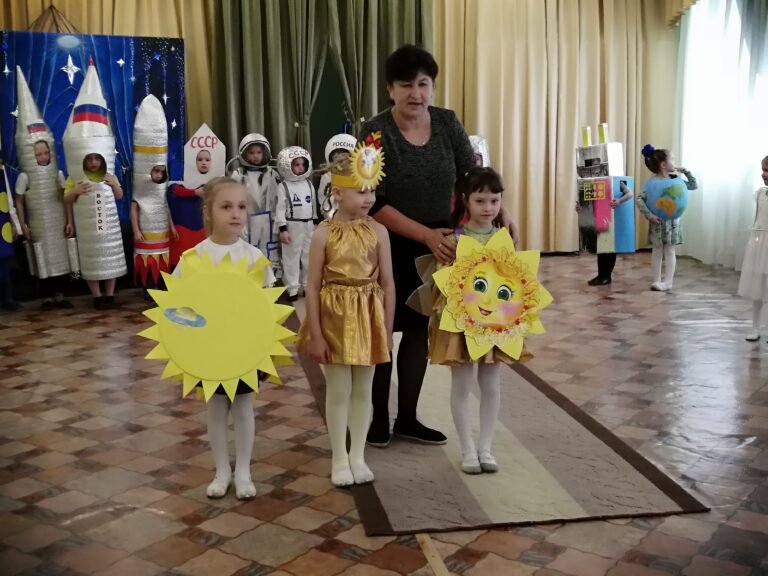 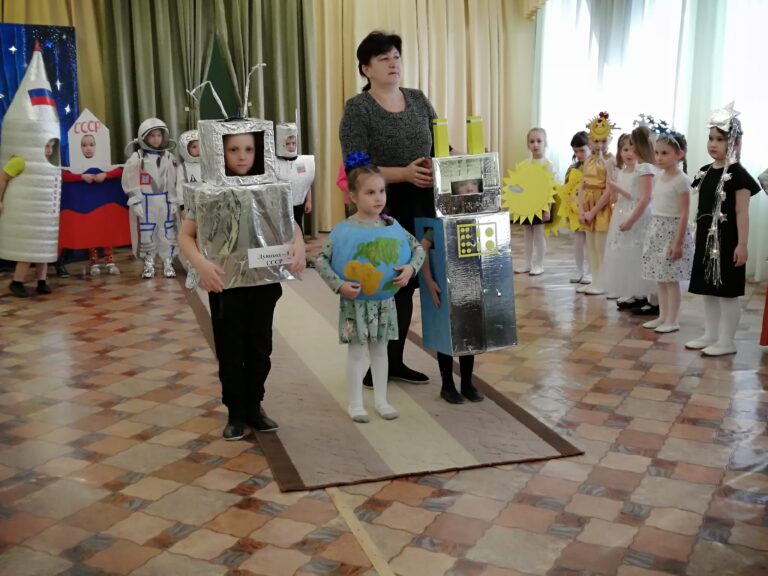 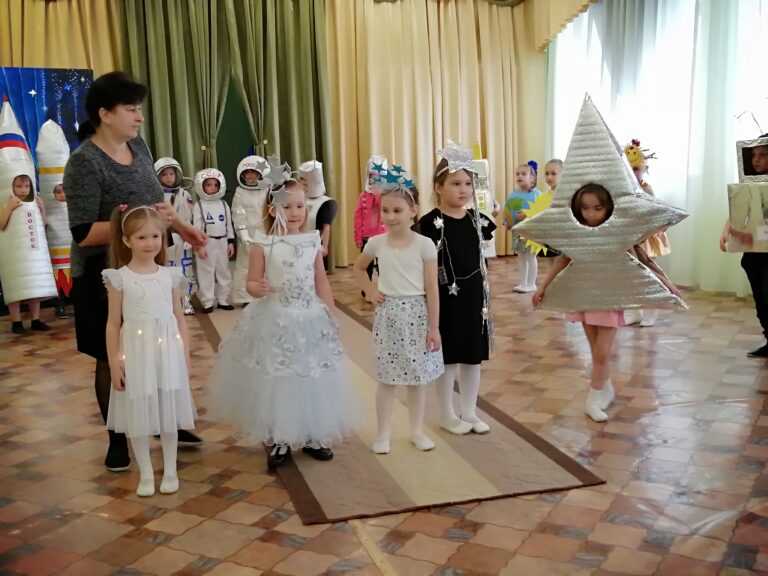 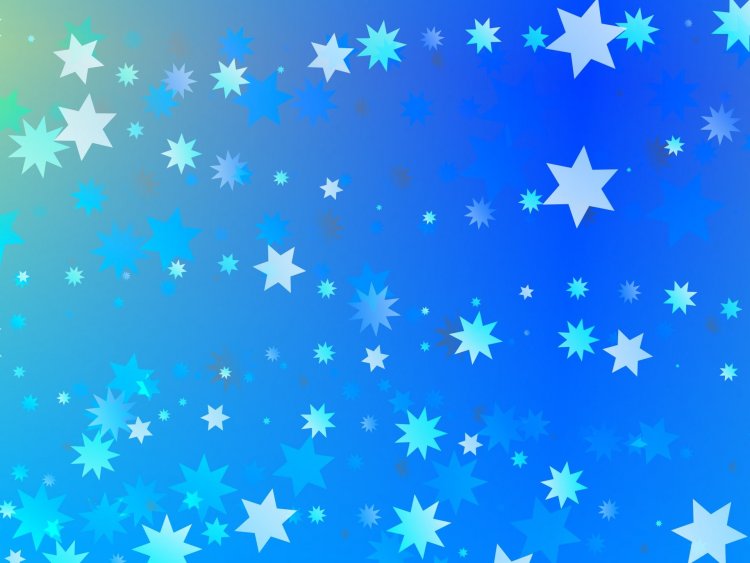 Опыты и эксперименты
«Есть ли жизнь на Луне?»
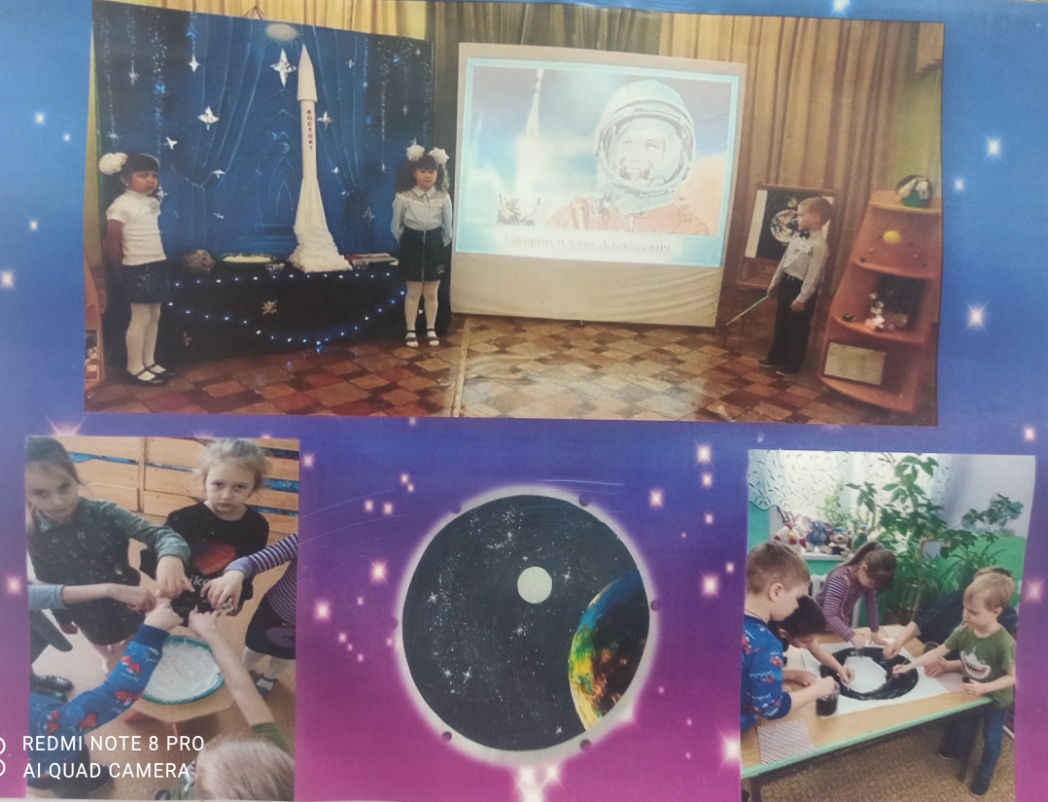 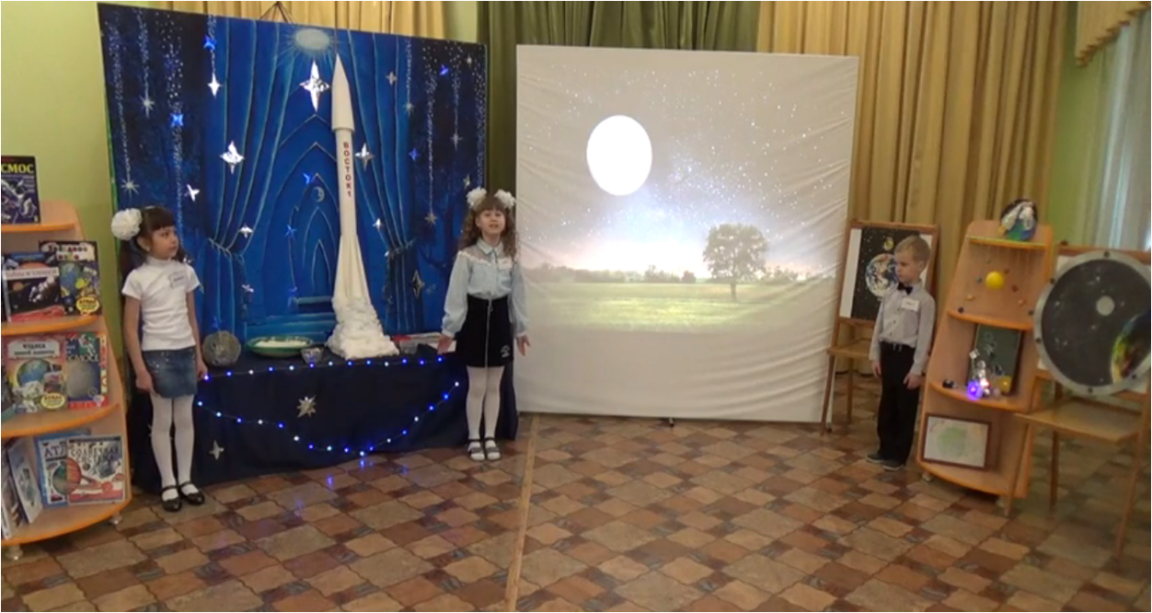 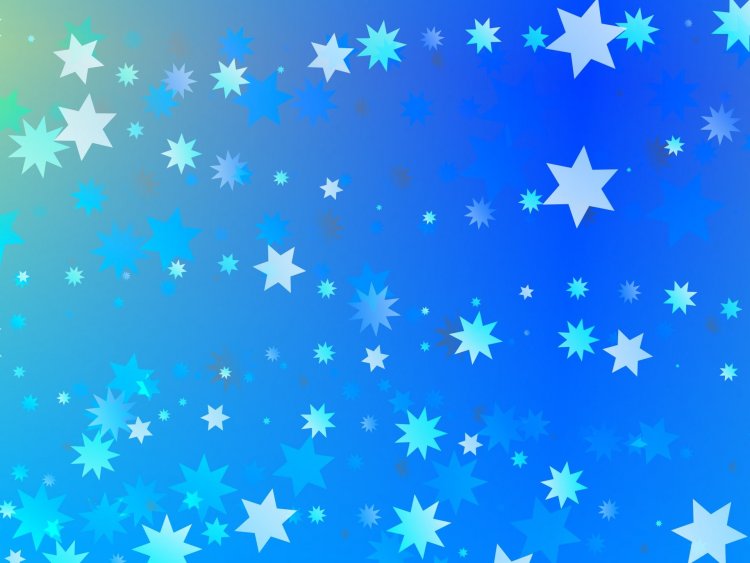 Сценка
«Я космонавтом стать хочу»
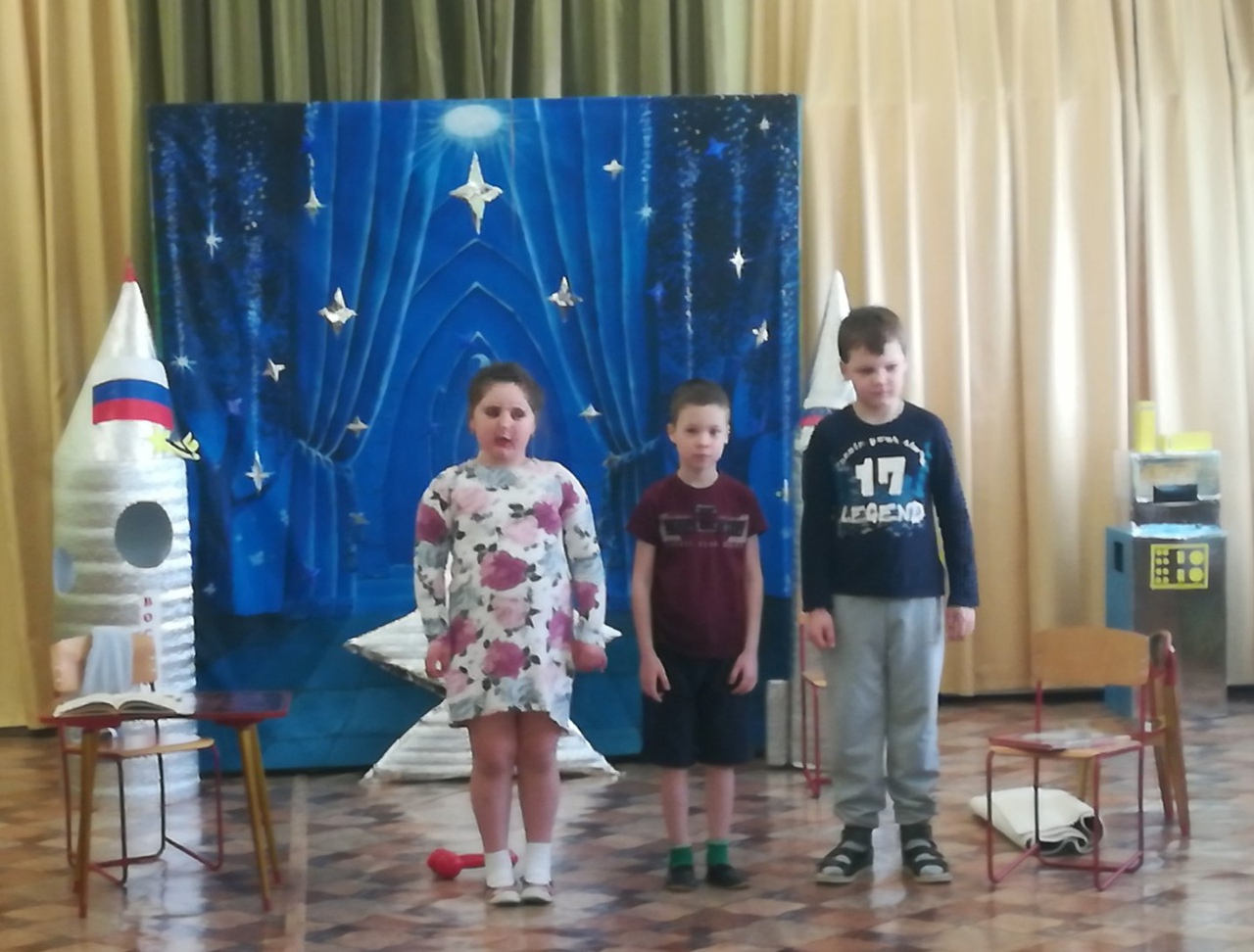 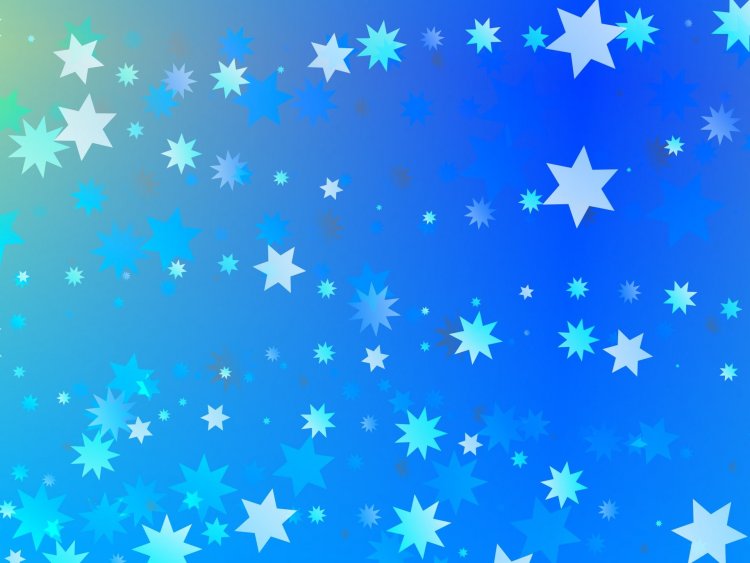 Эксперимент
«Полёт в космос»
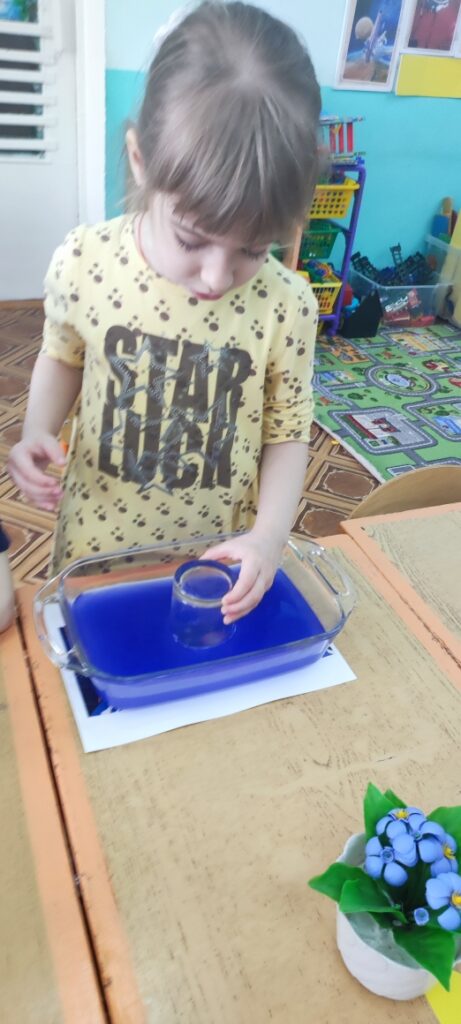 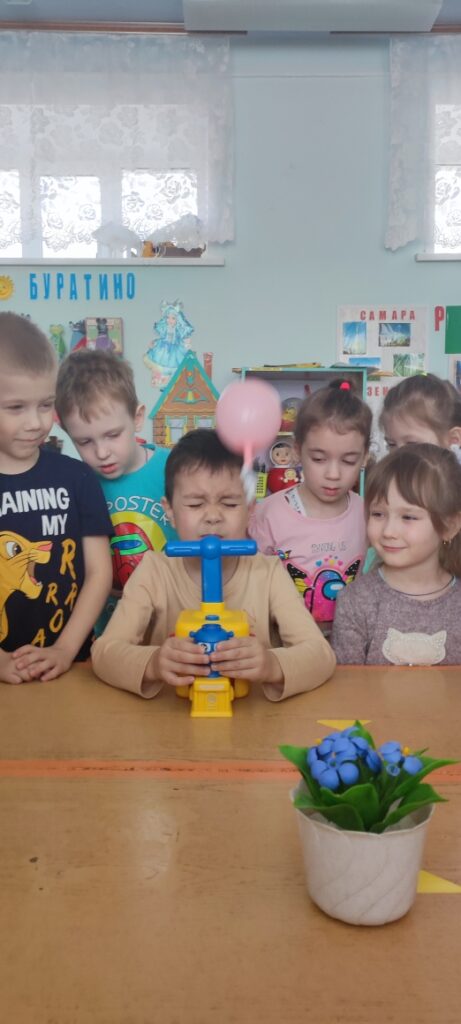 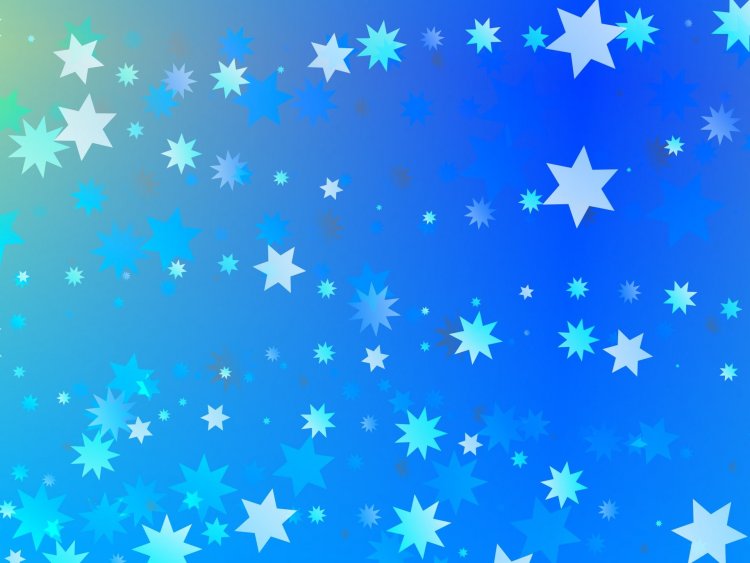 Коллективная работа «Парад планет»
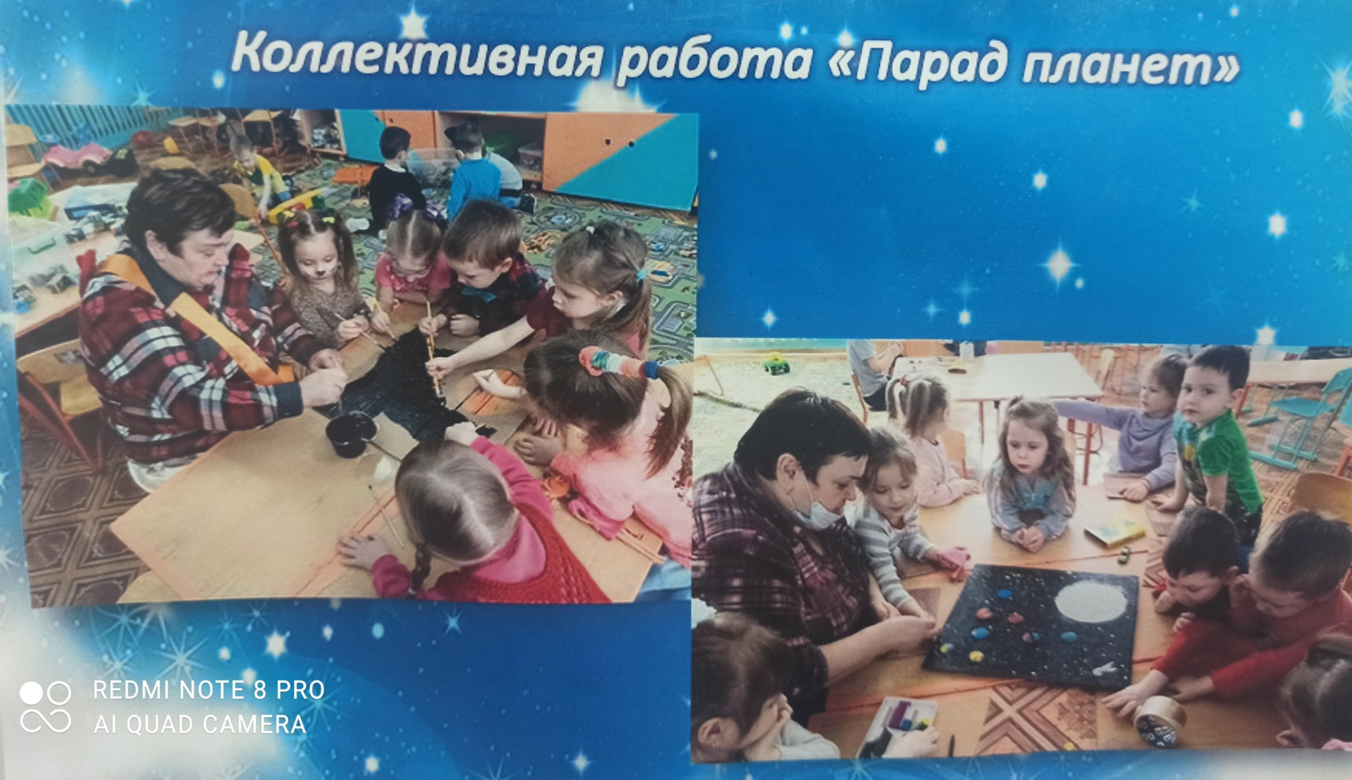 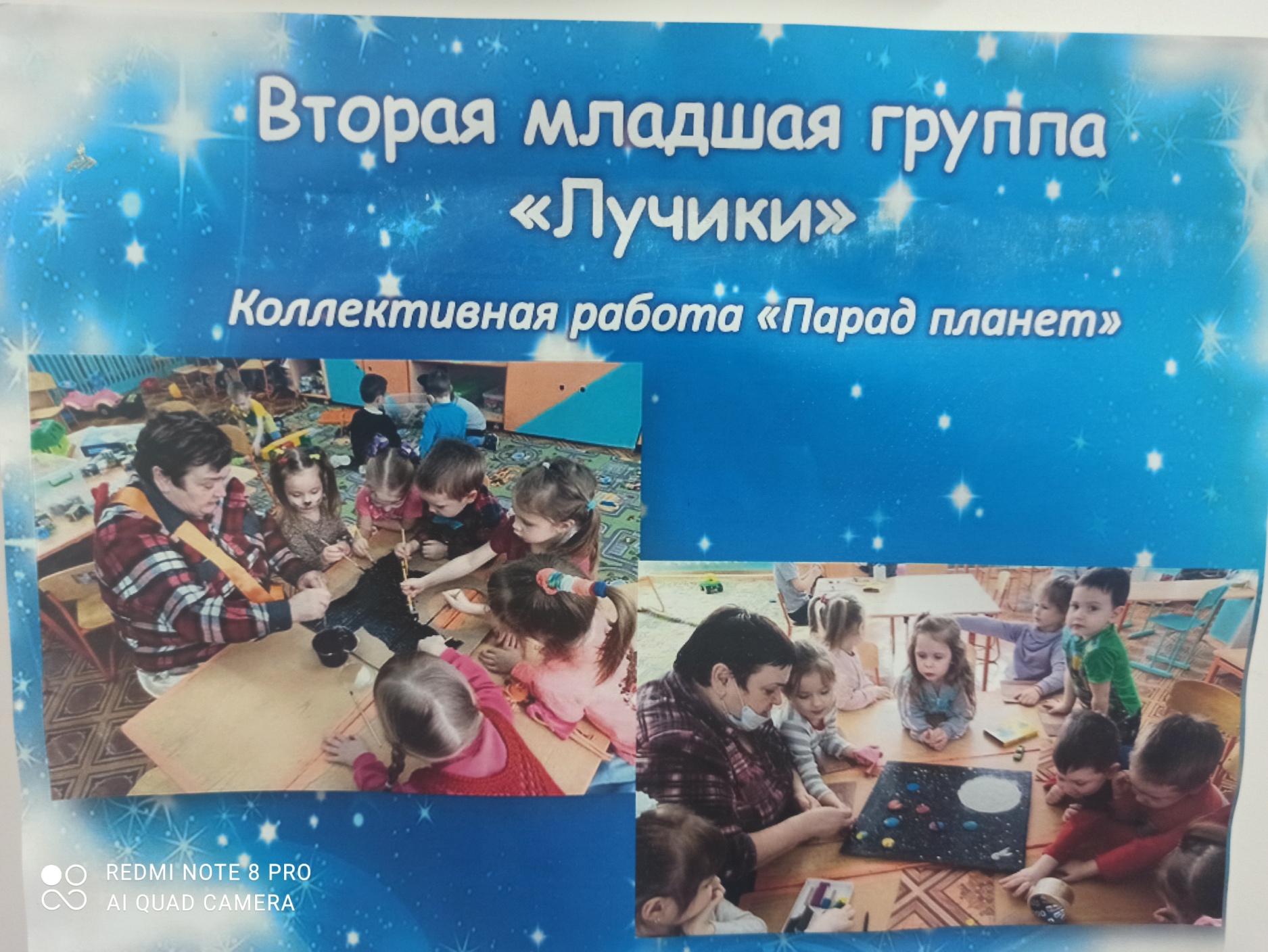 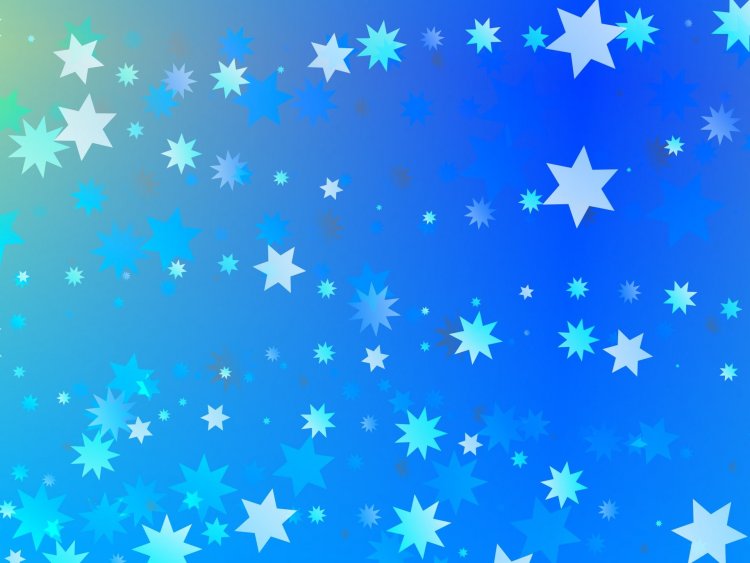 Районный конкурс аэробики 
«Космическая грация»
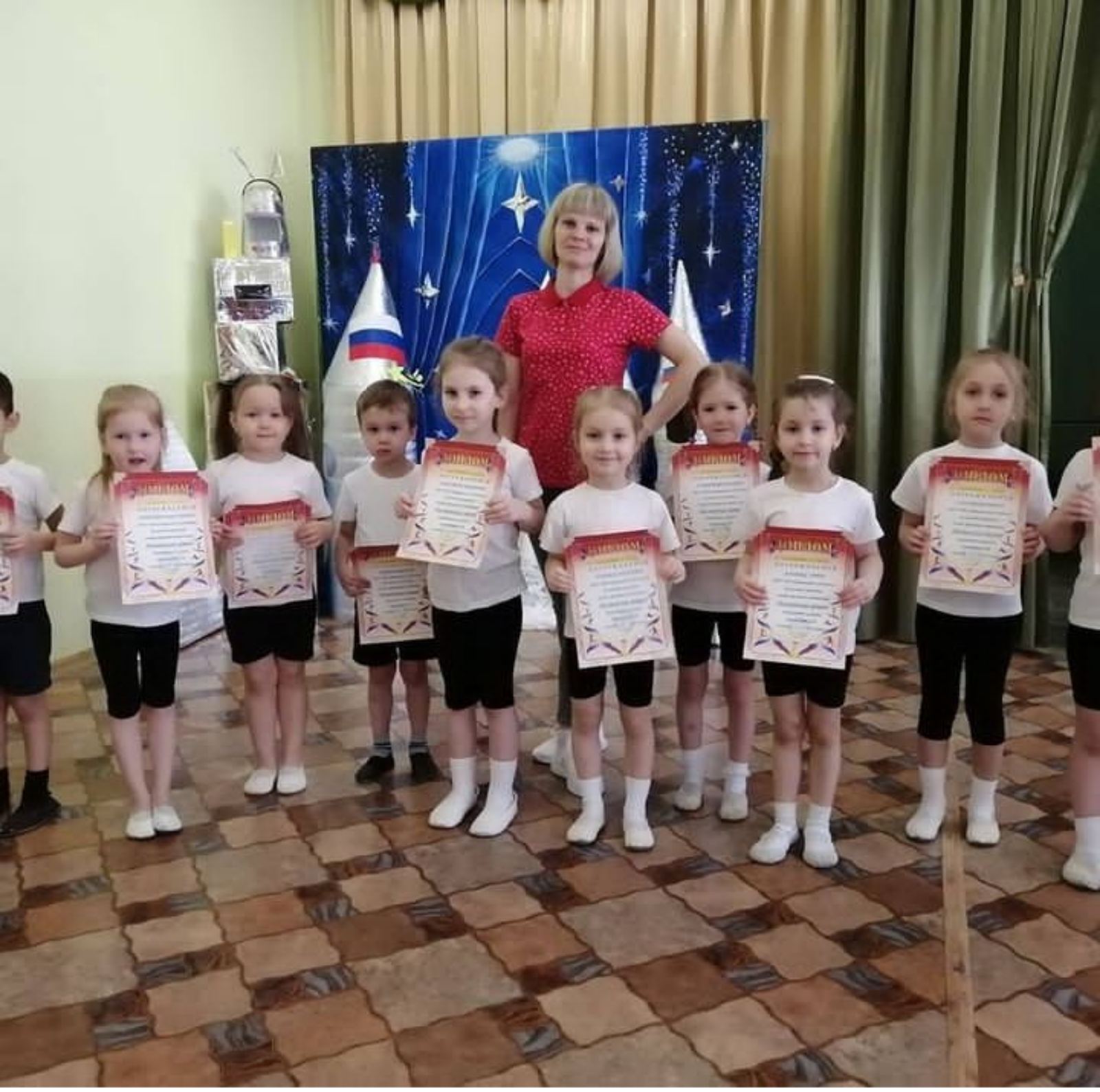 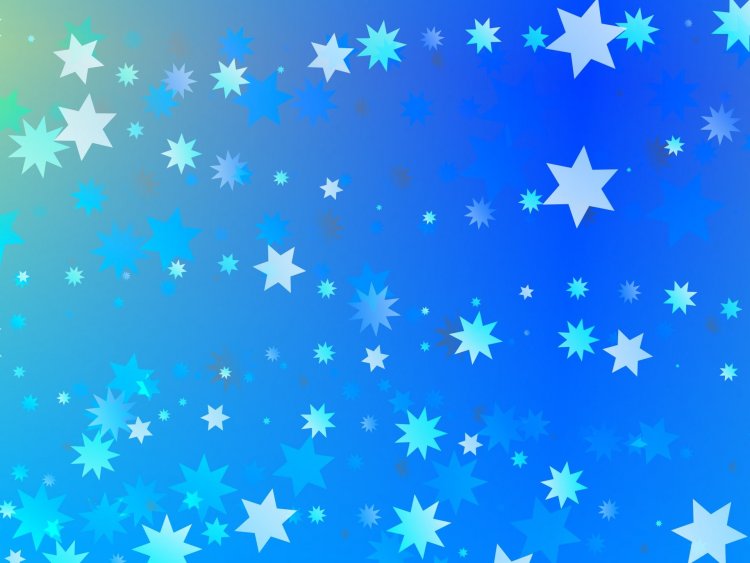 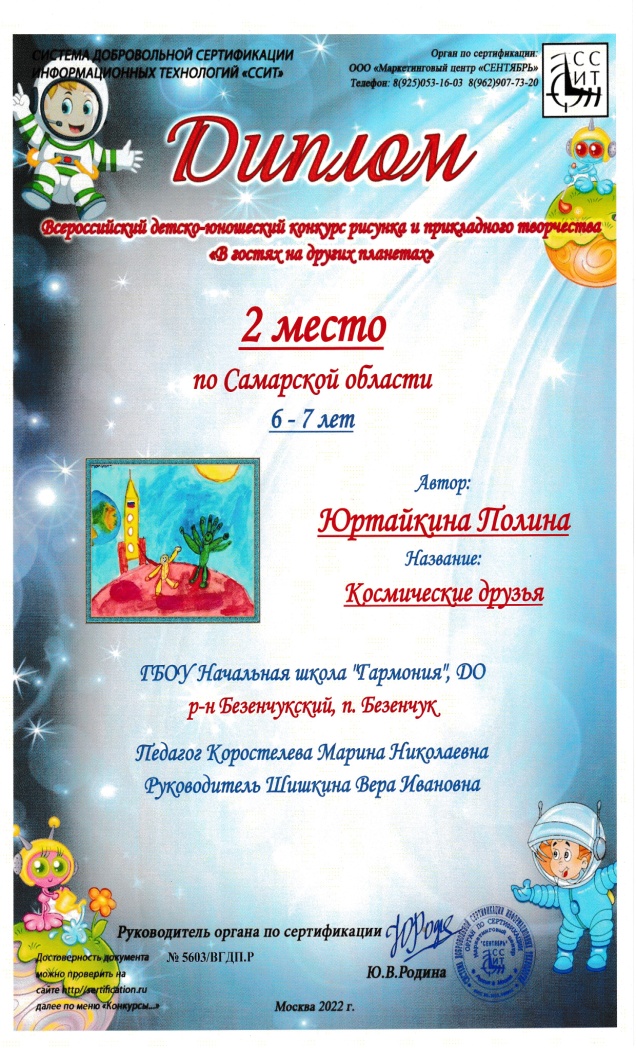 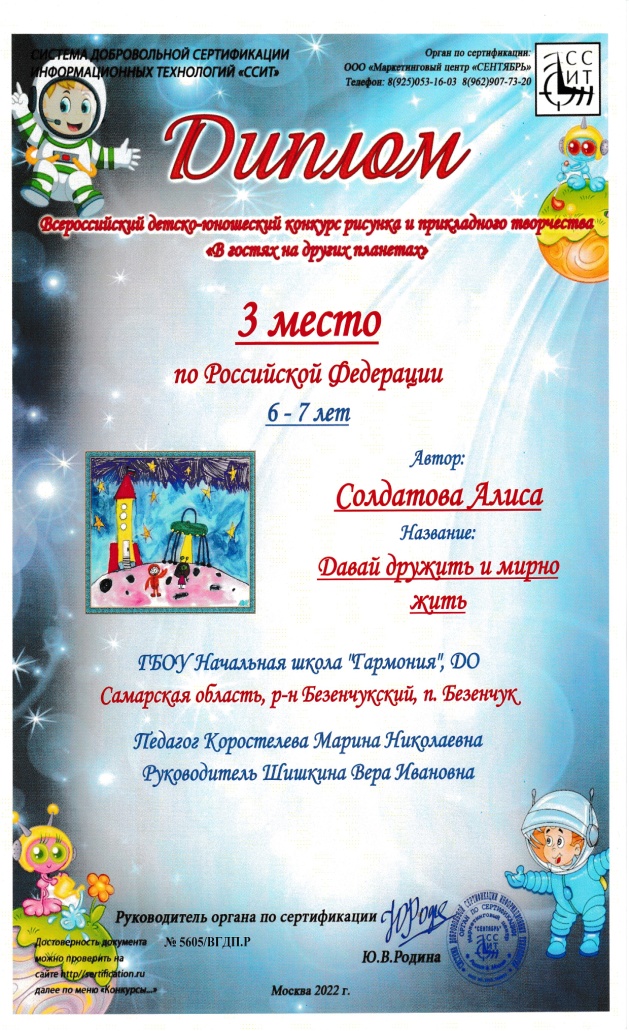 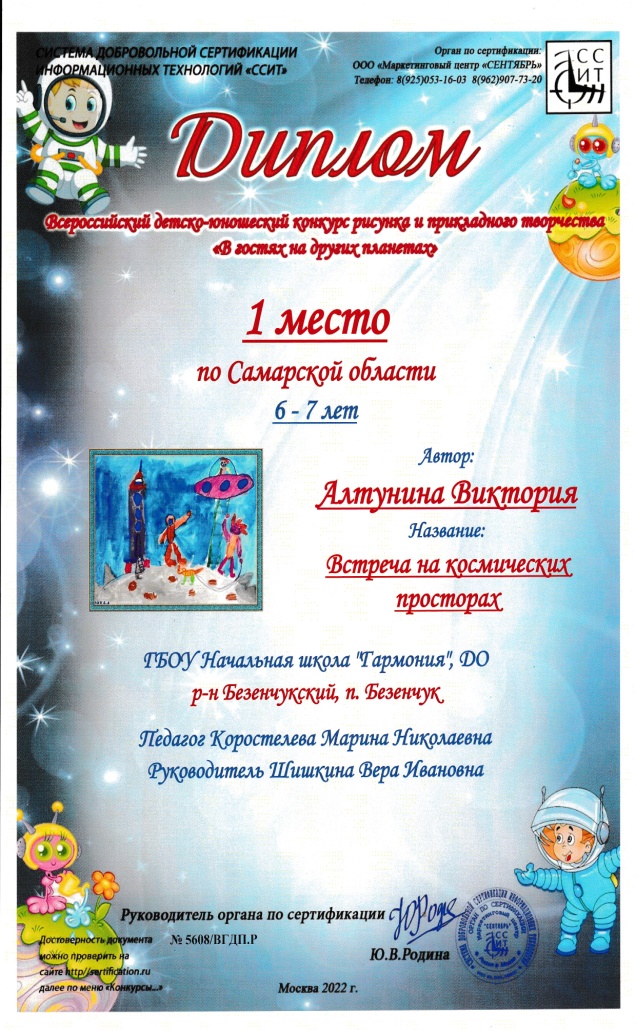 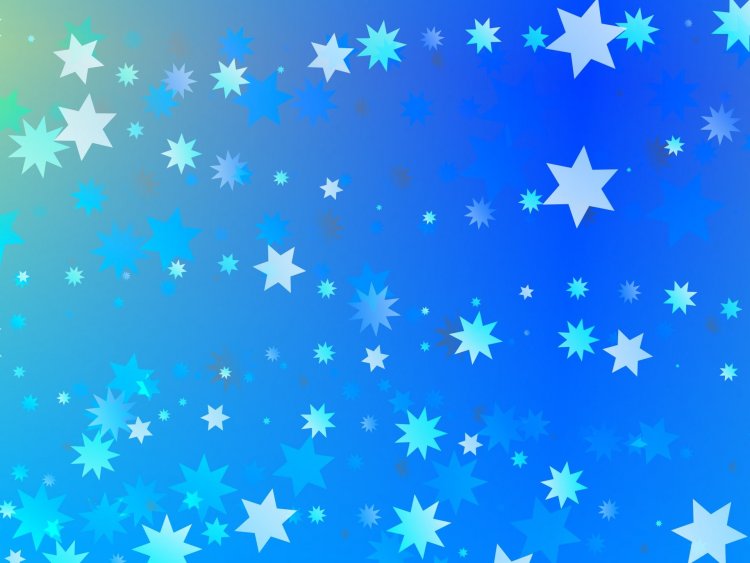 Выставка творческих работ
«Этот загадочный космос»
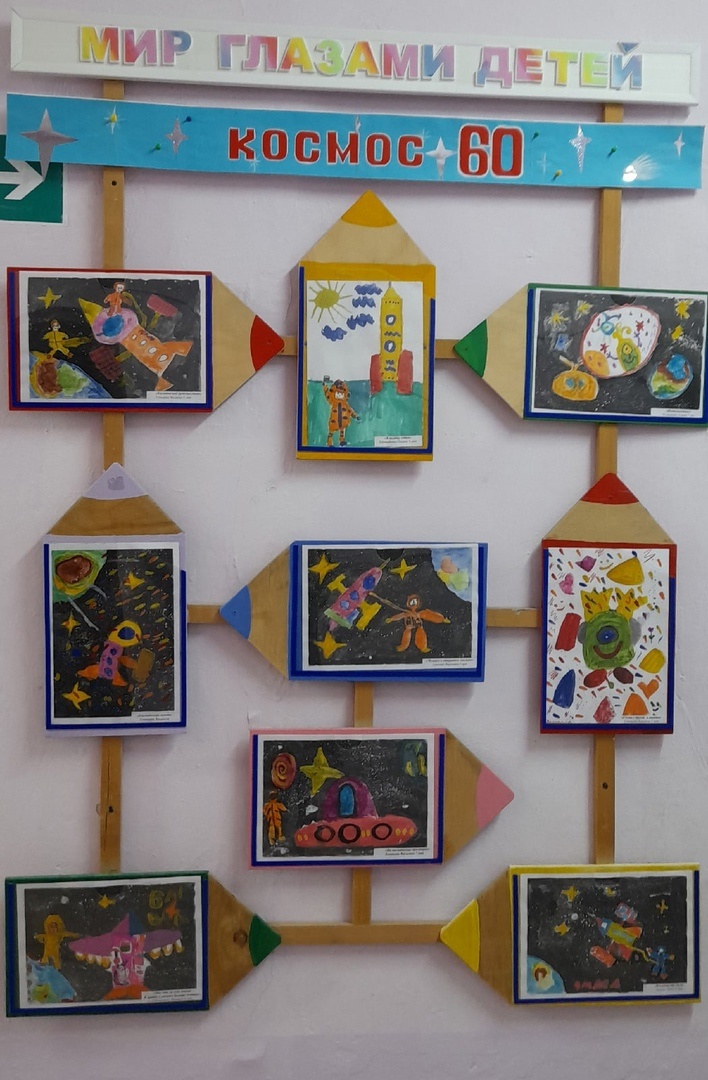 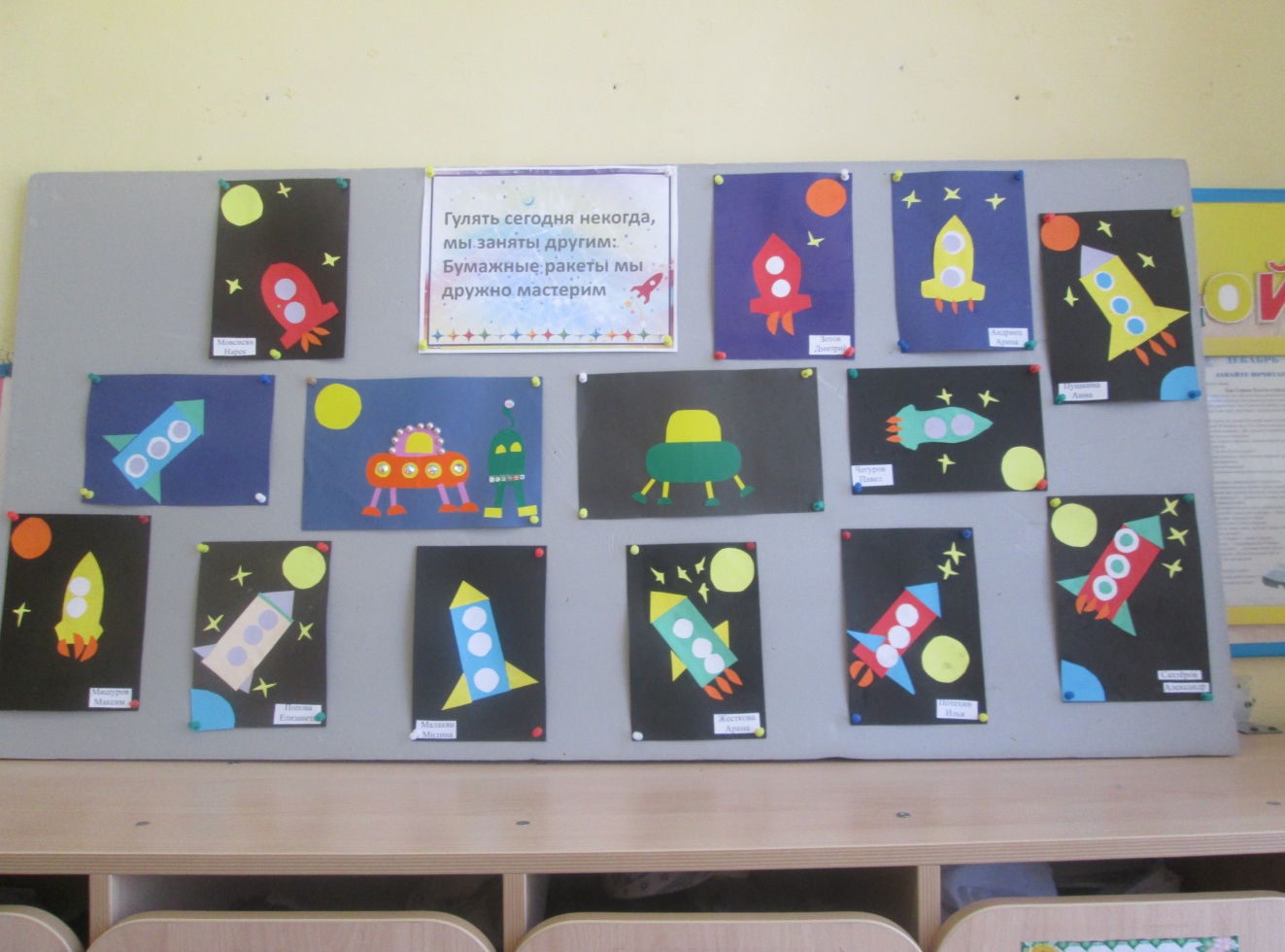 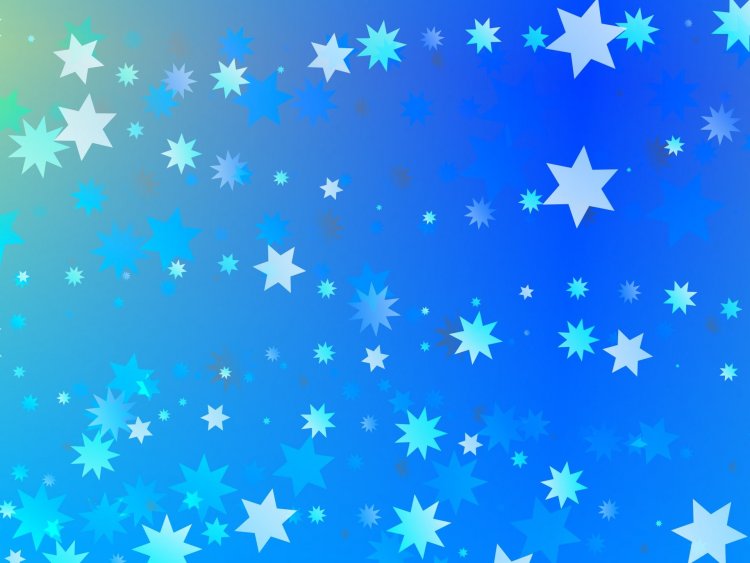 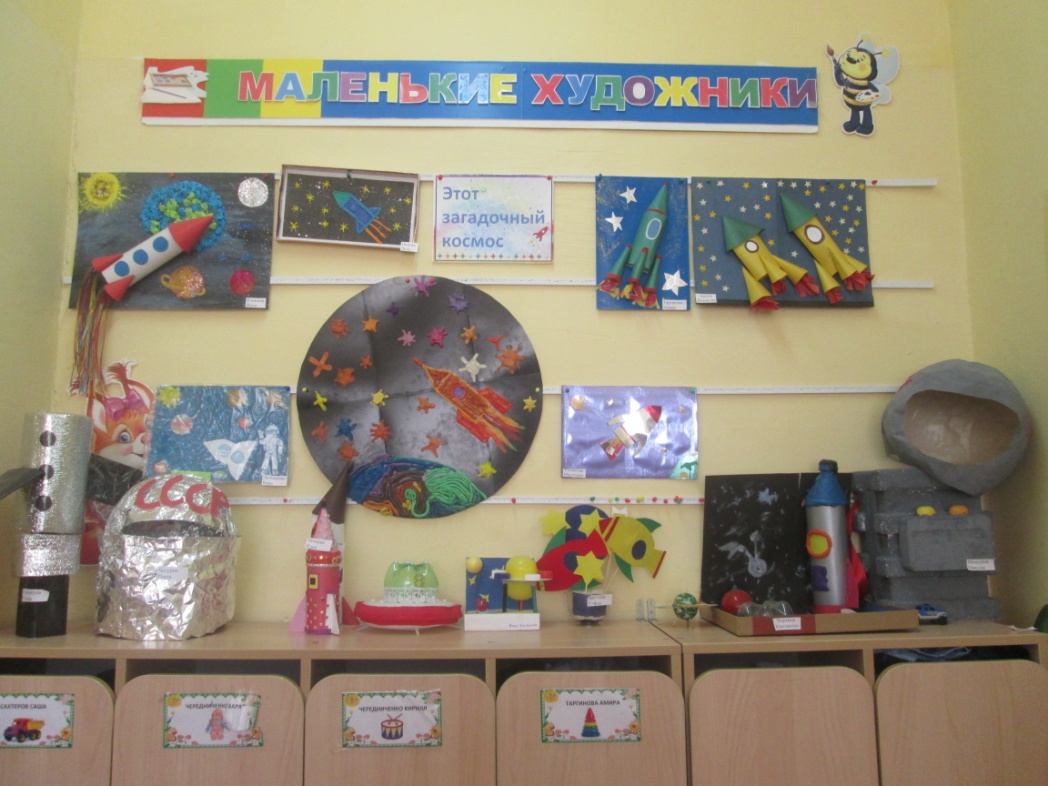 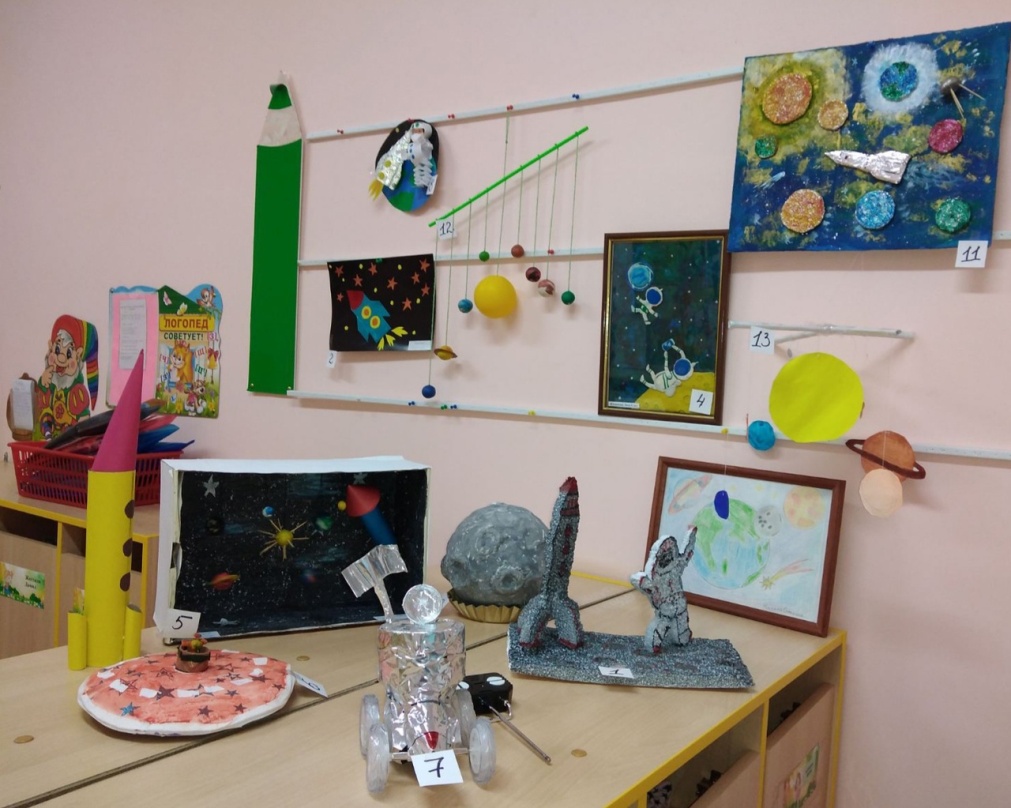